Giornata della Trasparenza
Università degli studi Roma Tre
6 Dicembre 2012
Giornata della Trasparenza
Università degli studi Roma Tre
6 Dicembre 2012

Dott.ssa Alessandra Talmone De Cicco
Lo scopo della giornata
Sperimentare un cammino di trasparenza: prima esperienza
Effettiva soddisfazione del bisogno di trasparenza
Coinvolgimento degli stakeholder nel processo di elaborazione del Programma della Trasparenza

Svolgimento
Presentazione del Programma
Interventi
3
Comunicazione dell’evento
News sul Portale dello Studente
News sul Sito Web Ateneo
News sul Sito URP
Twitter 
Bollettino settimanale dell’ufficio Stampa  all’ Ateneo ”L’Agenda di Roma Tre”
4
Inviti alla giornata
Interni all’Università
Studenti
Il Presidente del Consiglio degli Studenti
I Rappresentanti in Senato Accademico e CDA
Personale
I Rappresentanti del Personale in Senato Accademico e in CDA
Organizzazioni Sindacali:
I Rappresentanti interni delle OO.SS.
I Componenti delle RSU
Ufficio Relazioni Sindacali
Uffici:
Gruppo di lavoro per la riorganizzazione dei servizi di segreteria per gli studenti
Ufficio Statistico
Ufficio di Supporto al Nucleo di Valutazione
Sistema Bibliotecario di Ateneo
Le Facoltà
5
Inviti alla giornata
Esterni all’Università
Enti
CNA  Giovani Imprenditori
CONFAPI Piccola e Media Industria
Confartigianato Giovani Imprenditori
Confcommercio
Confindustria Giovani Imprenditori	
Consiglio Nazionale Notariato 
Municipio XI
Università:
URP La Sapienza
URP LUSPIO
URP Tor Vergata
6
Giornata della Trasparenza
Università degli studi Roma Tre
6 Dicembre 2012

Ing. Alessandro Masci
Le basi normative che hanno cambiato la P.A.
Nel settore pubblico esiste una connessione diretta e derivata tra normativa e innovazione che fa si che le norme siano contemporaneamente motore del cambiamento, vincolo al cambiamento e oggetto del cambiamento.

Fino agli anni 80 esisteva una obiettiva centralità della "normativa": la tipica autoreferenzialità della P.A. abituata a privilegiare la conformità alla norma rispetto alla soddisfazione delle esigenze degli utenti.
8
Le basi normative che hanno cambiato la P.A.
1990 -> 2000 -> 2009:  cambia il tradizionale rapporto tra cittadini e P.A. in un nuovo tipo di rapporto, dove le esigenze del cittadino sono al centro del sistema come in un modello clientecentrico
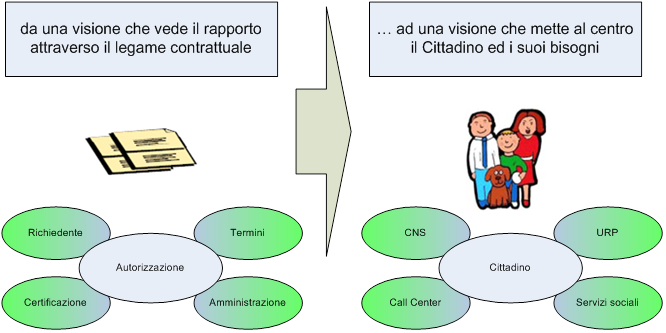 9
Le basi normative che hanno cambiato la P.A.
142/1990 Ordinamento delle autonomie locali. 
Snellimento fisico dell’apparato, riduzione della distanza tra stato e cittadino. («I comuni e le province sono titolari di funzioni proprie e di quelle conferite loro con legge dello Stato e della regione, secondo il principio di sussidarietà» ).
10
Le basi normative che hanno cambiato la P.A.
241/1990 Nuove norme in materia di procedimento amministrativo e di diritto di accesso ai documenti amministrativi. 
Il procedimento: L’azione amministrativa non è più incentrata sull’atto, ma sul procedimento, la decisione non si forma più con un atto imperativo dell’Amministrazione, ma con l’apporto del cittadino;
La partecipazione al procedimento amministrativo: comunicazione, intervento e diritti dei partecipanti («Qualunque soggetto, portatore di interessi pubblici o privati, nonché i portatori di interessi diffusi costituiti in associazioni o comitati, cui possa derivare un pregiudizio dal provvedimento, hanno facoltà di intervenire nel procedimento»);
11
Le basi normative che hanno cambiato la P.A.
241/1990 Nuove norme in materia di procedimento amministrativo e di diritto di accesso ai documenti amministrativi. 
Semplificazione dell'azione amministrativa: autocertificazione
Accesso ai documenti amministrativi: modalità di esercizio del diritto di accesso e ricorsi.
12
Le basi normative che hanno cambiato la P.A.
445/2000 Testo unico delle disposizioni legislative e regolamentari in materia di documentazione amministrativa. 
Documento Informatico e Protocollo: aumento dell'efficacia dell'azione pubblica (efficacia), contenimento dei costi di funzionamento delle amministrazioni e riduzione dei tempi necessari allo svolgimento delle varie attività (efficienza), aumento della visibilità e della possibilità di controllo dell'utente sull'azione amministrativa (trasparenza). 
Dichiarazioni sostitutive

Obiettivo strategico: virtualizzare i procedimenti amministrativi a partire dalla dematerializzazione dei documenti cartacei, per raggiungere gradualmente l’E-Government
13
Le basi normative che hanno cambiato la P.A.
150/2009 Attuazione della legge 4 marzo 2009, n. 15, in materia di ottimizzazione della produttività del lavoro pubblico e di efficienza e trasparenza delle pubbliche amministrazioni. 
Misurazione
Valutazione
Trasparenza («La trasparenza è intesa come accessibilità totale, anche attraverso lo strumento della pubblicazione sui siti istituzionali delle amministrazioni pubbliche, delle informazioni concernenti ogni aspetto dell'organizzazione, degli indicatori relativi agli andamenti gestionali e all'utilizzo delle risorse per il perseguimento delle funzioni istituzionali, dei risultati dell'attività di misurazione e valutazione svolta dagli organi competenti, allo scopo di favorire forme diffuse di controllo del rispetto dei principi di buon andamento e imparzialità»)
14
Programma della Trasparenza
Portale dello Studente (2005)
Gruppo di lavoro per il miglioramento dei servizi agli studenti (2008)
Indagini di Customer Satisfaction (2011)
15
Portale dello Studente
Avviato nel 2005 (ver. 1.0), ampliato nel 2007 (ver 2.0)
Controllo diffuso, con accesso ai dati della carriera e a tutti i servizi on-line (dalla domanda di immatricolazione alla stampa dei certificati)
 Numeri:
Riduzione delle code
Certificati on-line
16
Gruppo di lavoro per il miglioramento dei servizi agli studenti
Avviato nel 2008, costituito da:
Area Sistemi Informativi,
Area Telecomunicazioni, 
Area Studenti, 
Segreterie di Presidenza di Facoltà, 
Ufficio per le Attività di Coordinamento delle Segreterie Didattiche, 
Divisione Politiche Studenti,
URP
Rappresentante degli studenti
Obiettivi:
armonizzazione dei processi di produzione dei servizi agli studenti;
normalizzazione della modulistica di Ateneo;
sviluppo di un sistema informatico di gestione dei servizi;
avvio di un processo di cooperazione per la scelta delle best practice e per la loro diffusione;
Numeri: oltre 50 incontri in 4 anni
17
Indagini di Customer Satisfaction
Avviato nel 2011
Prima fase:
Giornata Orientamento: luglio 2011
Consegna Diplomi di laurea: ottobre 2011
Focus Group Studenti:  novembre 2011
Indagine Strategica: dicembre 2011
Immatricolati: febbraio 2012
Esami: maggio 2012
Seconda fase:
Settembre 2012 – Giugno 2013
18
Verbalizzazione on-line
Inserimento rapido nella carriera dello studente delle prove d’esame sostenute
19
Codice Etico
Approvato dal Consiglio di Amministrazione e dal Senato Accademico (rispettivamente 19-07-2011 e 21.07.2011)
Art.1: Correttezza di comportamento nei rapporti tra gli appartenenti alla comunità accademica
Art.16: Obbligo di motivazione, trasparenza e pubblicità degli atti
20